学术报告
默然大学PPT专业学术报告专用模板
答辩人： 宝藏PPT
指导老师： xxxxxxx
目录
1
在此输入一些你的文字
Lorem ipsum dolor sit amet
2
在此输入一些你的文字
Lorem ipsum dolor sit amet
3
在此输入一些你的文字
Lorem ipsum dolor sit amet
4
在此输入一些你的文字
Lorem ipsum dolor sit amet
PART ONE
在此输入你的标题文字
Lorem ipsum dolor sit amet
在这里键入目录页说明，在这里键入目录页说明，在这里键入目录页说明，
在这里键入目录页说明，在这里键入目录页说明，在这里键入目录页说明，
项目2
项目1
项目3
补充性文字
在这里键入目录页说明，在这里键入目录页说明，在这里键入目录页说明，
在这里键入小标题
在这里键入小标题
在这里键入说明，在这里键入说明。
在这里键入说明，在这里键入说明。
STEP
01
STEP
02
STEP
03
STEP
04
在这里键入小标题
在这里键入小标题
在这里键入说明，在这里键入说明。
在这里键入说明，在这里键入说明。
在这里键入目录页说明，在这里键入目录页说明，在这里键入目录页说明，在这里键入目录页说明，在这里键入目录页说明。在这里键入目录页说明，在这里键入目录页说明
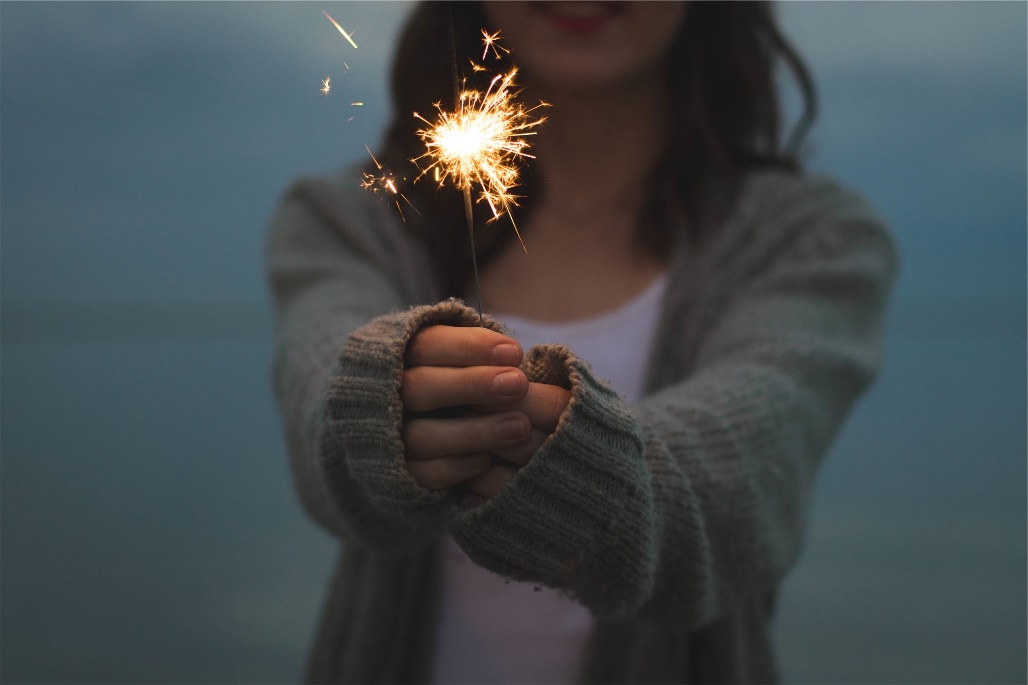 在这里输入你的文字
在这里输入你的文字
在这里输入你的文字
在此输入你的题目
PART TWO
在此输入你的标题文字
Lorem ipsum dolor sit amet
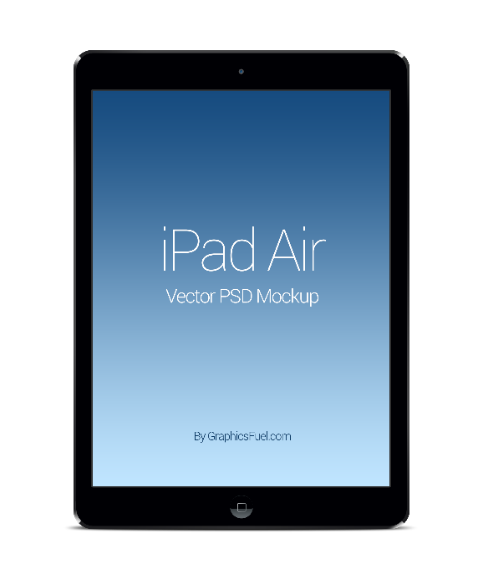 1
2
Text your title
Text your title
Lorem ipsum dolor sit amet tempor.
Lorem ipsum dolor sit amet tempor.
4
3
Text your title
Text your title
Lorem ipsum dolor sit amet tempor.
Lorem ipsum dolor sit amet tempor.
Text your title
Text your title
Text your title
Text your title
Text your title
Text your title
Lorem ipsum dolor sit amet, consectetur adipisicing elit, sed do eiusmod tempor.
Lorem ipsum dolor sit amet, consectetur adipisicing elit, sed do eiusmod tempor.
Lorem ipsum dolor sit amet, consectetur adipisicing elit, sed do eiusmod tempor.
Lorem ipsum dolor sit amet, consectetur adipisicing elit, sed do eiusmod tempor.
Lorem ipsum dolor sit amet, consectetur adipisicing elit, sed do eiusmod tempor.
Lorem ipsum dolor sit amet, consectetur adipisicing elit, sed do eiusmod tempor.
1
6
2
5
3
4
Text your title
1
Lorem ipsum dolor sit amet, consectetur adipisicing elit, sed do eiusmod tempor.
Text your title
2
Lorem ipsum dolor sit amet, consectetur adipisicing elit, sed do eiusmod tempor.
Text your title
3
Lorem ipsum dolor sit amet, consectetur adipisicing elit, sed do eiusmod tempor.
Text your title
4
Lorem ipsum dolor sit amet, consectetur adipisicing elit, sed do eiusmod tempor.
PART THREE
在此输入你的标题文字
Lorem ipsum dolor sit amet
Text your title
Text your title
Text your title
Lorem ipsum dolor sit amet, consectetur adipisicing elit, sed do eiusmod tempor incididunt ut labore et dolore magna aliqua.
+35M
+6M
—15M
+3M
+13M
Lorem ipsum dolor amet, consectetur adipisicing elit, sed do eiusmod tempor.
June
July
August
September
October
Text your title
Text your title
Text your title
Text your title
Lorem ipsum dolor sit amet, consectetur adipisicing elit, sed do eiusmod tempor.
Lorem ipsum dolor sit amet, consectetur adipisicing elit, sed do eiusmod tempor.
Lorem ipsum dolor sit amet, consectetur adipisicing elit, sed do eiusmod tempor.
Lorem ipsum dolor sit amet, consectetur adipisicing elit, sed do eiusmod tempor.
THANKS
FOR YOUR WATCHING
答辩人：宝藏PPT
指导老师： xxxxxxx
图标大赠送
默
图标大赠送
默
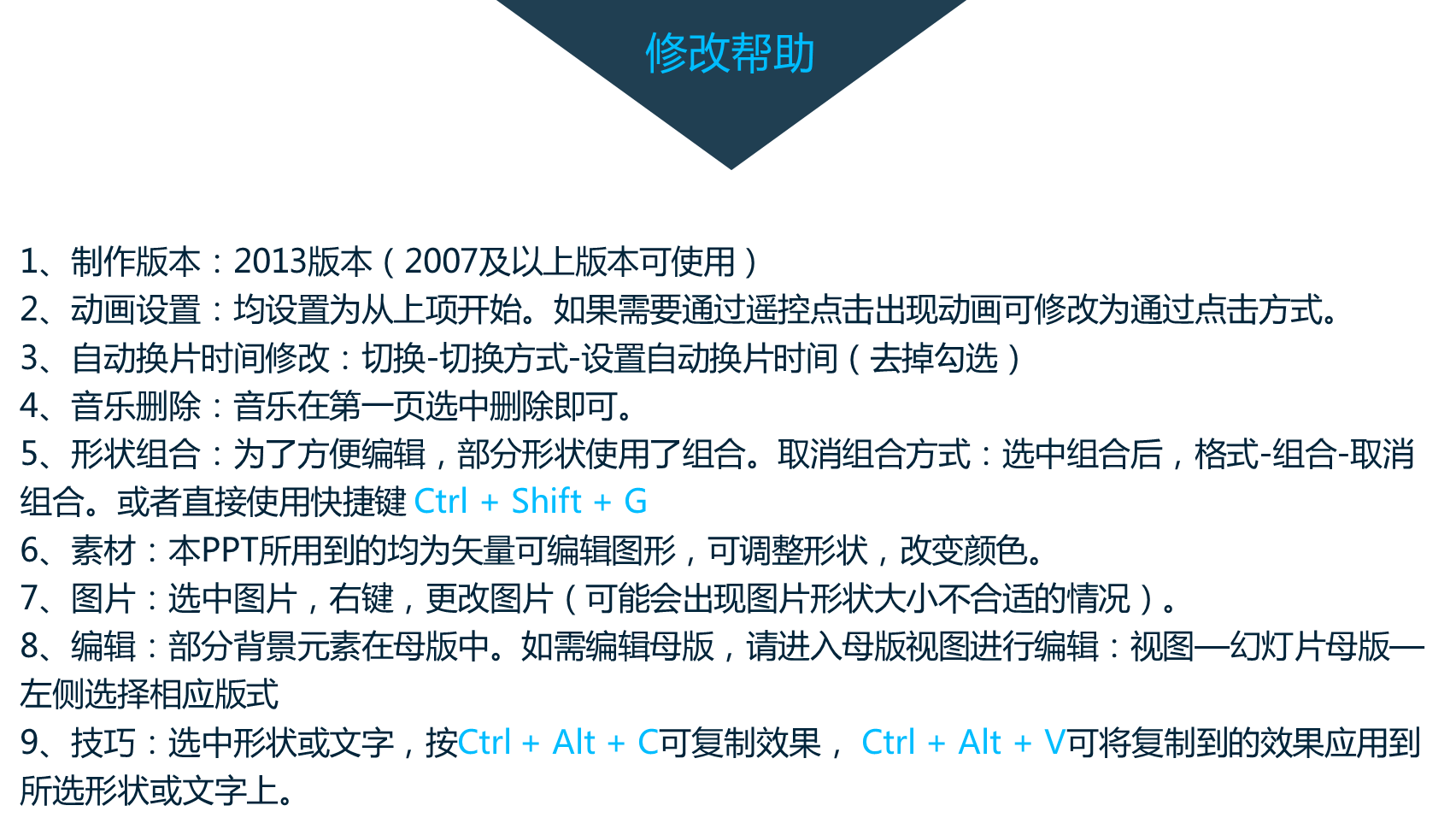 更多精品PPT资源尽在—PPT宝藏！
www.PPTBZ.com
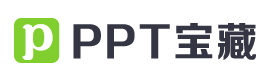 [Speaker Notes: 模板来自于 http://www.ypppt.com]